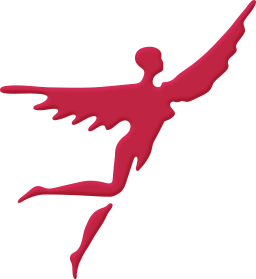 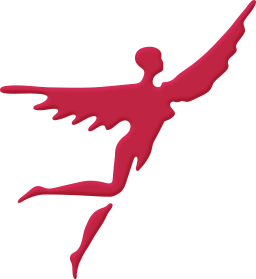 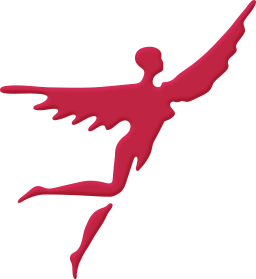 Osvícenství
č.1
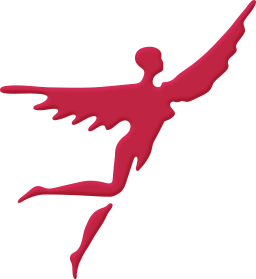 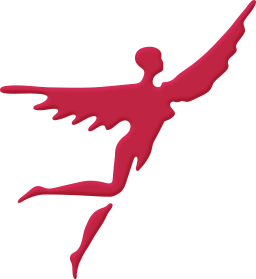 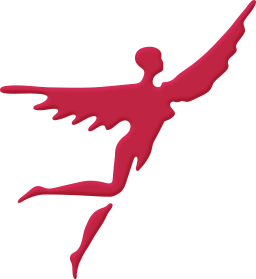 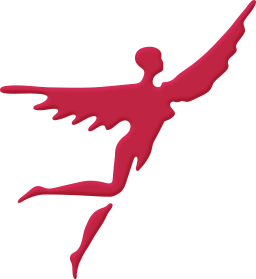 OSVÍCENSTVÍ
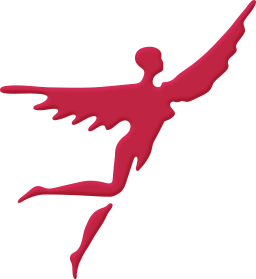 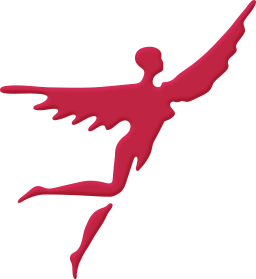 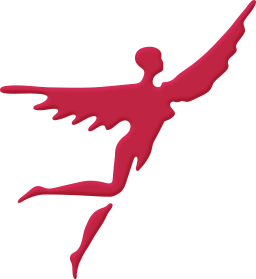 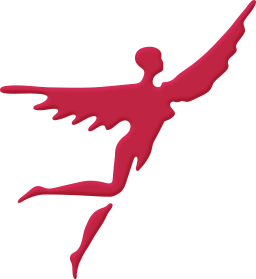 Pojmy: 
Osvícenství, Montesquieu, panteismus, deismus, ateismus, teismus, monismus, dualismus, pluralismus, Encyklopedisté, Emil, materialismus, agnosticismus.
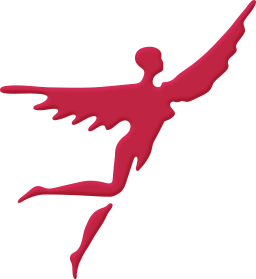 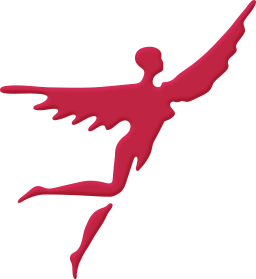 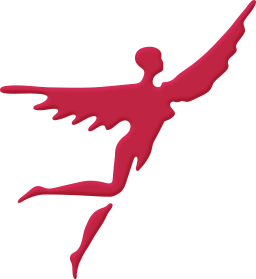 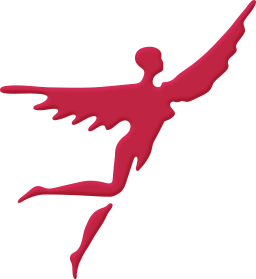 Kredity
Příspěvek k diskusi: 
Vyber si citát vybraného filosofa a presentuj svůj pohled						10 kreditů
Příspěvek k aktuálnímu tématu:	
Seznámení s vybranou myšlenkou filosofa rozebíraného období 			5 kreditů
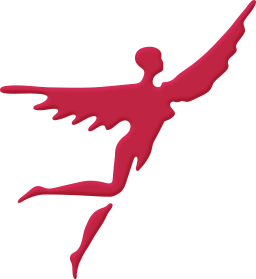 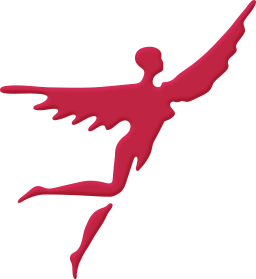 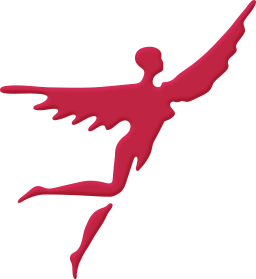 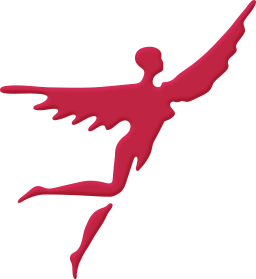 Charakteristika
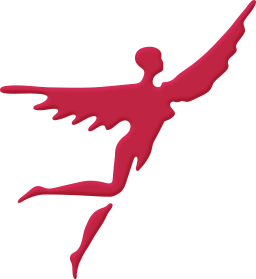 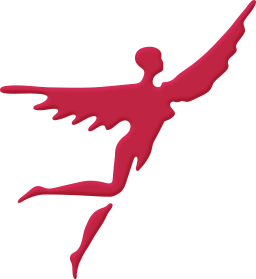 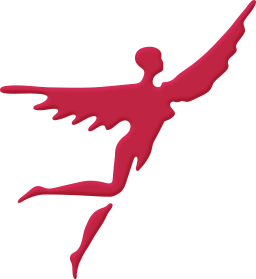 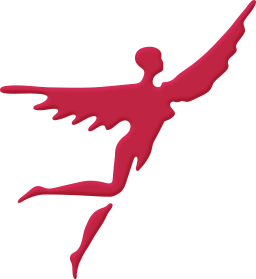 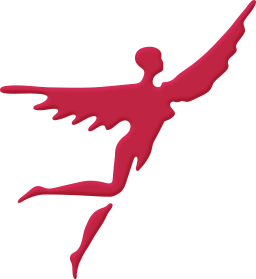 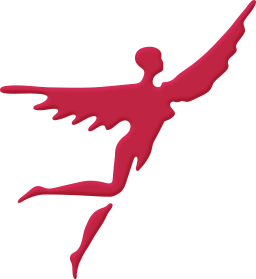 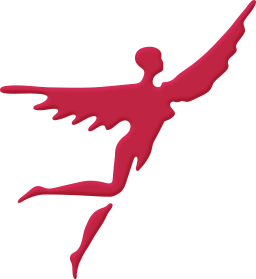 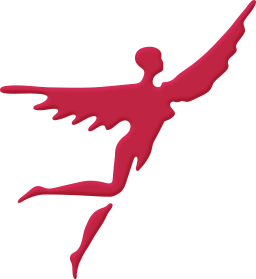 Anglické osvícenství
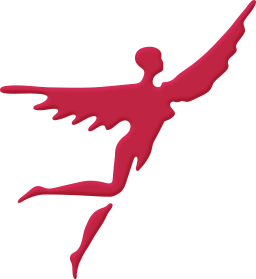 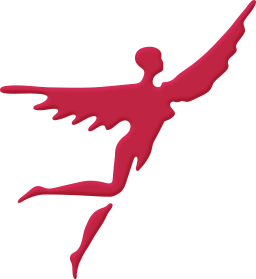 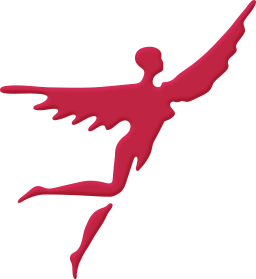 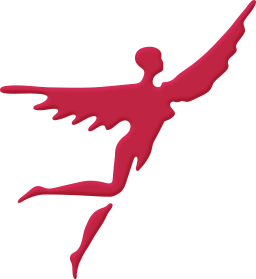 Představitelé
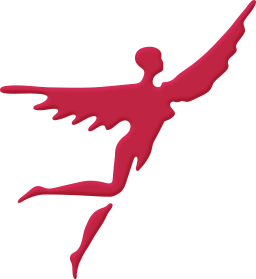 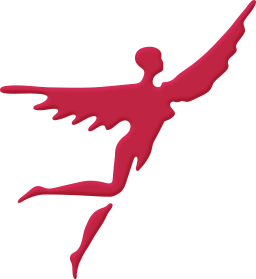 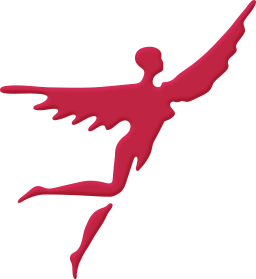 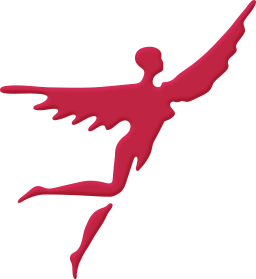 David Hume
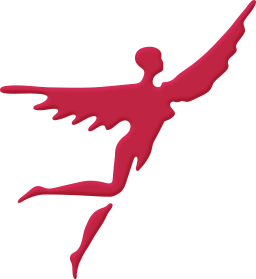 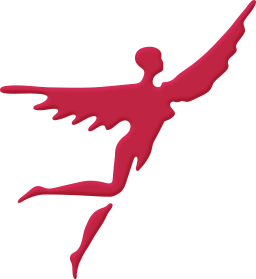 č.2
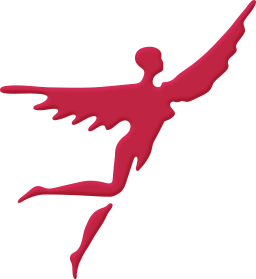 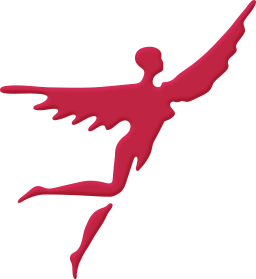 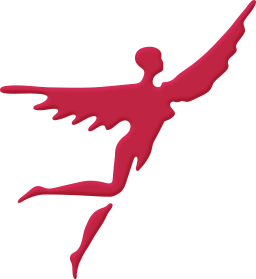 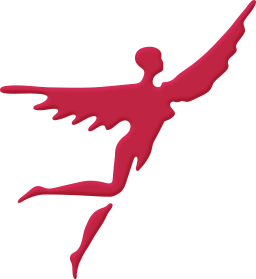 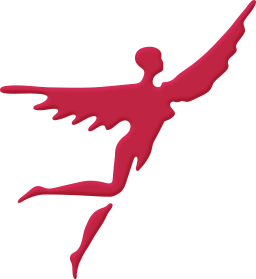 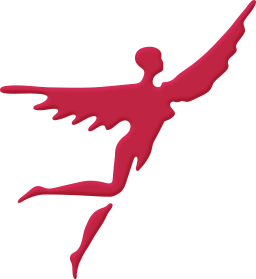 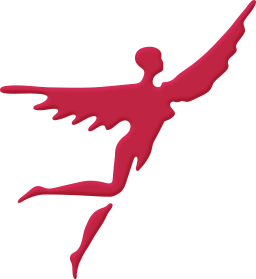 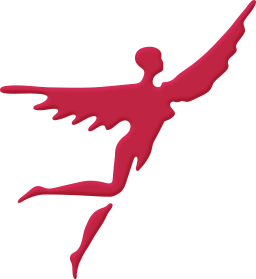 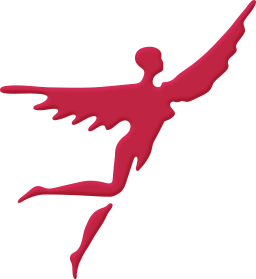 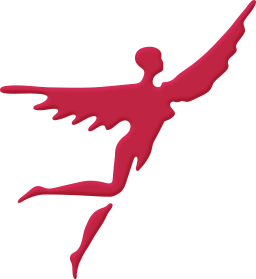 Otázka  objektivního světa je neřešitelná.




Jeden jev předchází druhý, nelze vyvozovat, že předcházející jev je příčina a následující její účinek.
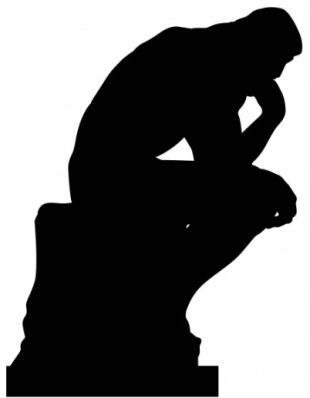 č.3
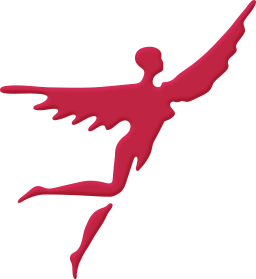 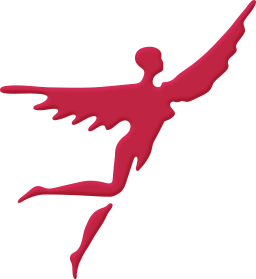 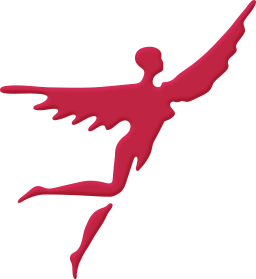 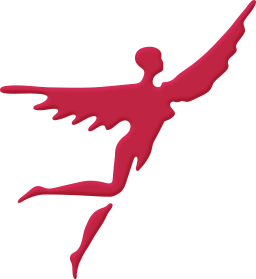 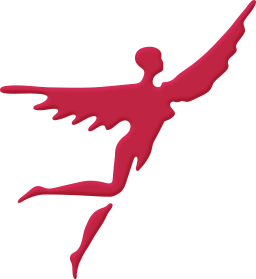 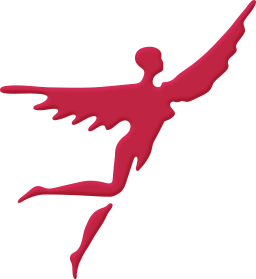 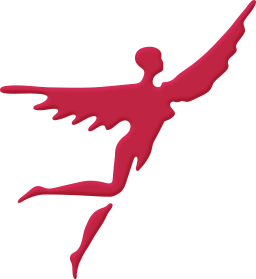 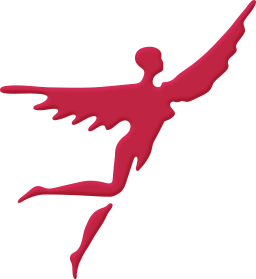 Agnosticismus 
 Pravdivost některých tvrzení, zejména těch, která se týkají existence či neexistence jakéhokoliv boha, se nedá prokázat ani vyvrátit. 4
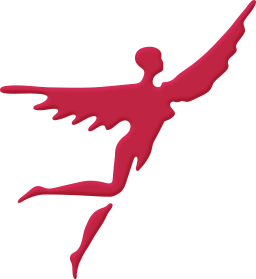 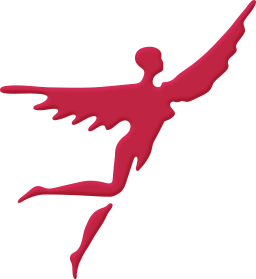 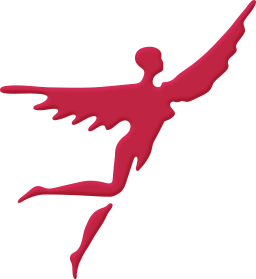 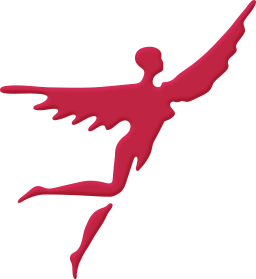 Za zdroj jistoty pak nepovažoval teoretické vědění, nýbrž víru.
„ Má – li samostatně myslící člověk jednat mravně, správně, nepotřebuje žádné náboženské motivy.“5
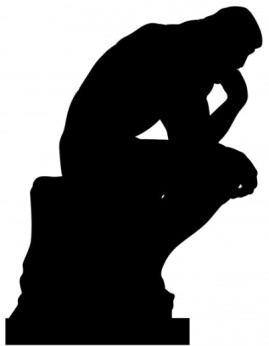 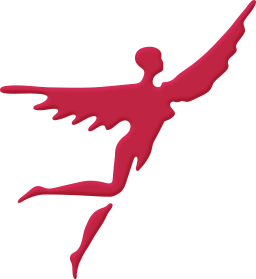 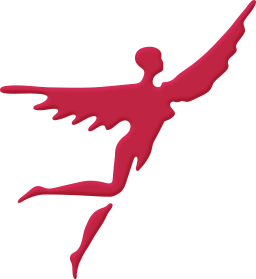 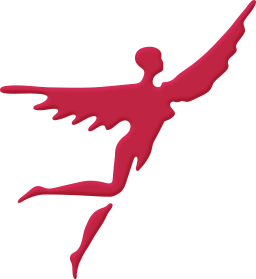 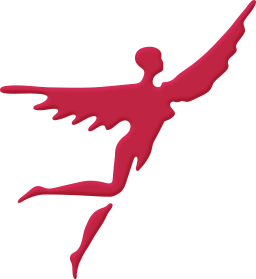 Francouzské  osvícenství
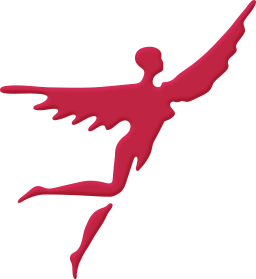 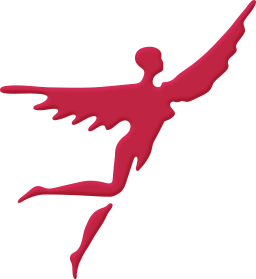 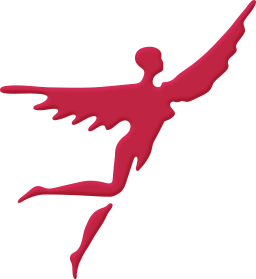 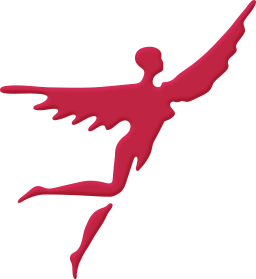 Představitelé
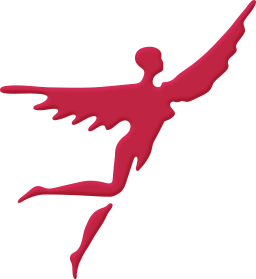 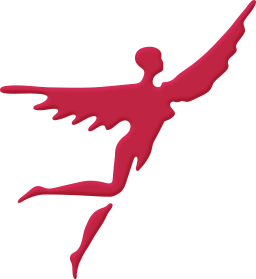 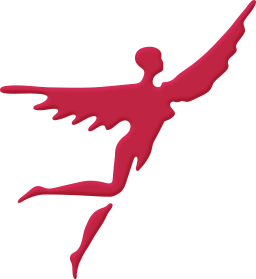 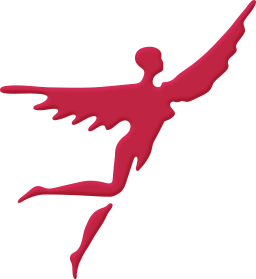 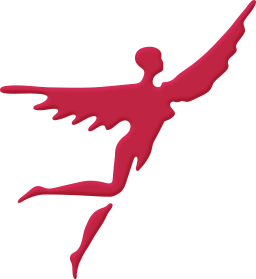 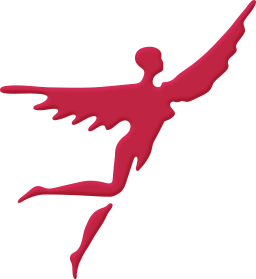 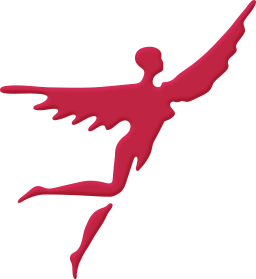 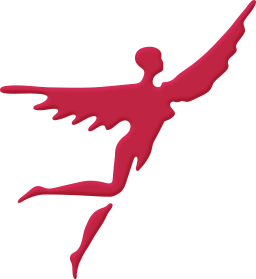 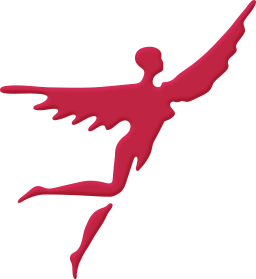 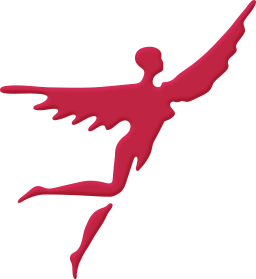 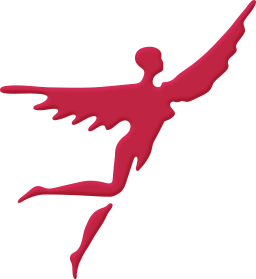 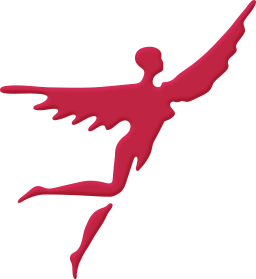 Francois Marie Arouet
č.4
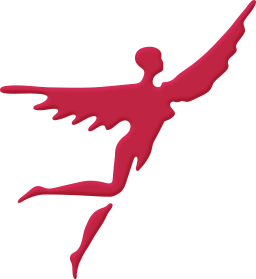 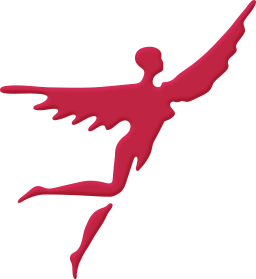 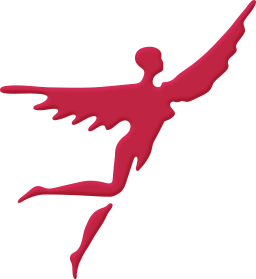 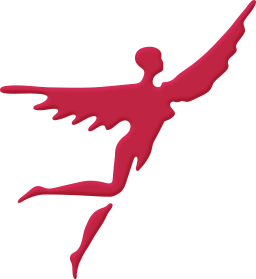 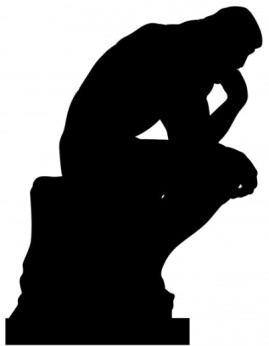 „Subtilnosti, po nichž v evangeliích není ani stopy, se v dějinách křesťanství staly pramenem krvavých sporů. – „ Jakým právem by mohl tvor stvořený k sebeurčení nutit jiného tvora, aby myslel tak, jak myslí on?“6
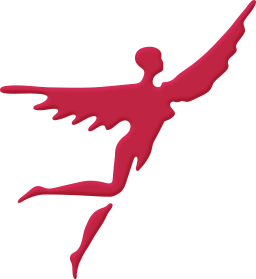 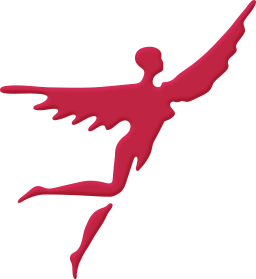 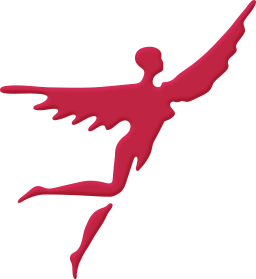 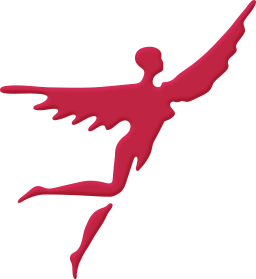 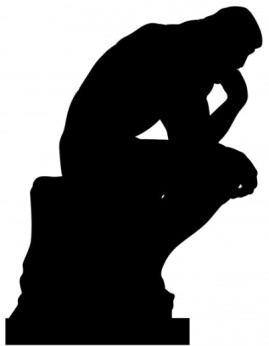 „ Kdyby bůh neexistoval, bylo by třeba jej vymyslet; ale celá příroda nám říká, že jest.“.7
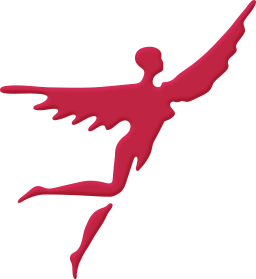 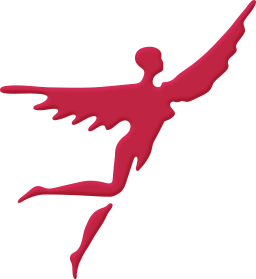 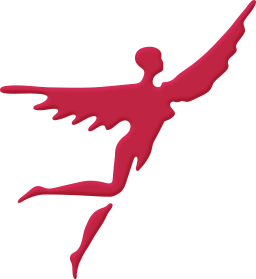 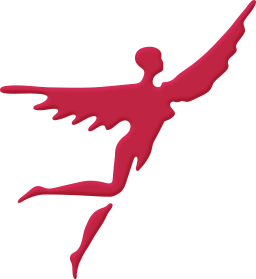 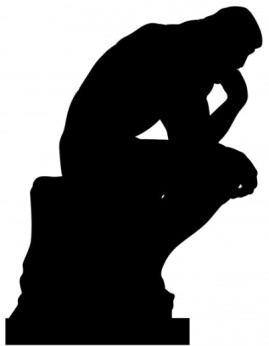 „ Mým předmětem jsou dějiny lidského ducha a nikoli obsáhlý výčet bezvýznamných faktů,…. chci se dozvědět, po jakých stupních přecházeli lidé od barbarství k civilizaci.“8
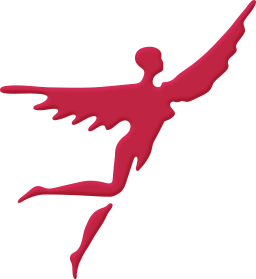 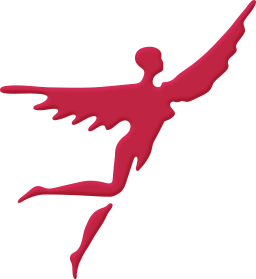 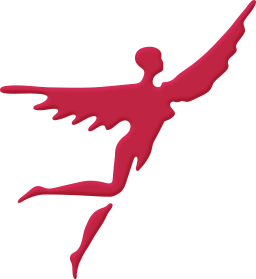 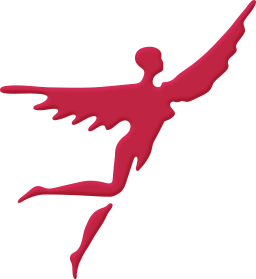 Encyklopedisté a materialisté
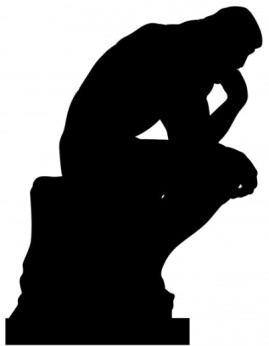 „Věk náboženství a filosofie ustoupil století vědy.“9
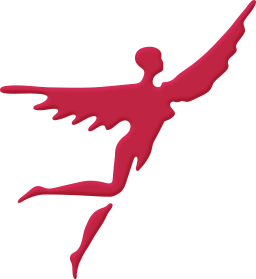 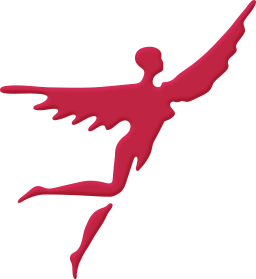 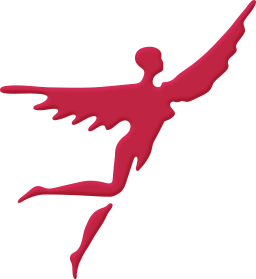 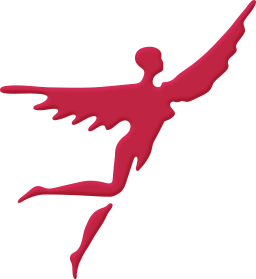 Německé  osvícenství
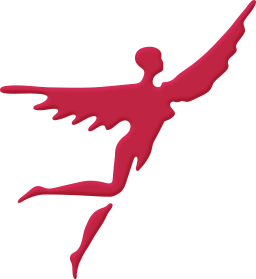 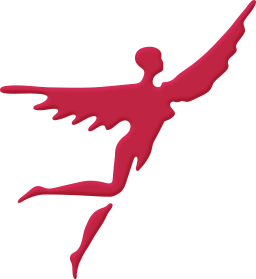 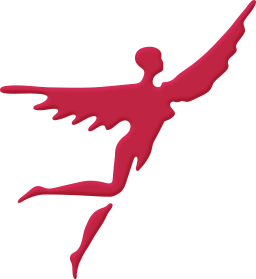 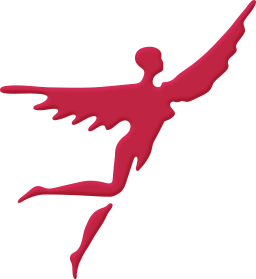 Gottfried Johann Herder
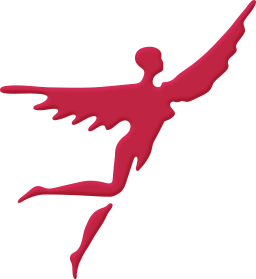 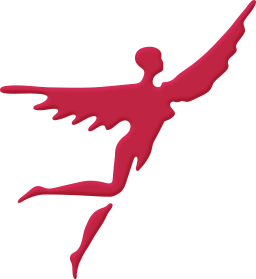 č.5
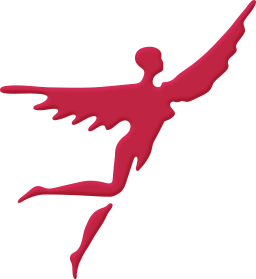 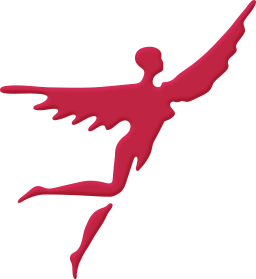 Prvotnost jazyka před rozumem
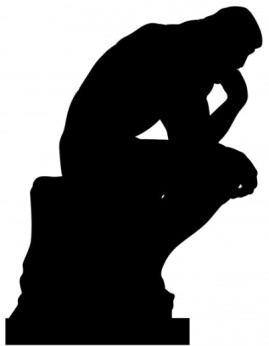 Myšlení považoval za vyšší stupeň života, který se vyvíjí z nižších forem pomocí řeči. Rozum nepovažoval za produktivní, nýbrž vnímající schopnost.
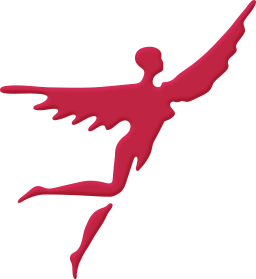 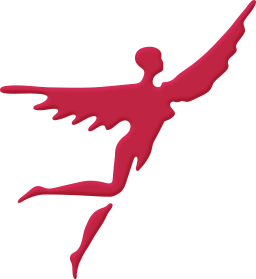 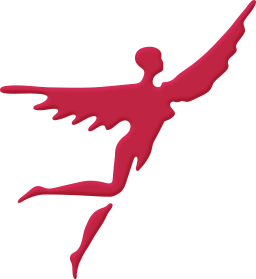 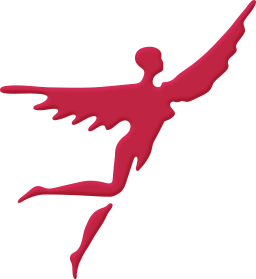 Etapy dějin
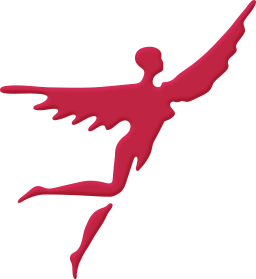 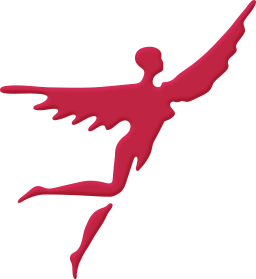 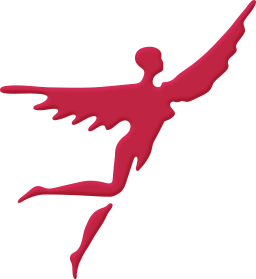 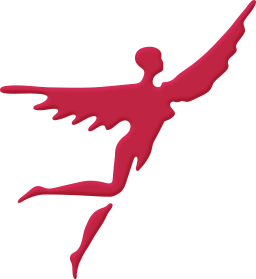 Použité zdroje
Citace:
1.Ateismus. 2013. [cit. 13-11-21]. Dostupné z: http://cs.wikipedia.org/wiki/Ateismus
2. Deismus. 2013. [cit. 13-11-21]. Dostupné z: http://cs.wikipedia.org/wiki/Deismus
3. Panteismus. 2013. [cit. 13-11-21]. Dostupné z: http://cs.wikipedia.org/wiki/Panteismus
4. Agnosticismus. 2013. [cit. 13-11-21]. Dostupné z: http://cs.wikipedia.org/wiki/Agnosticismus
5. Storig.H. J. Malé dějiny filosofie. 1. vydání: Zvon, Praha 1992. s. 260.
6. Storig.H. J. Malé dějiny filosofie. 1. vydání: Zvon, Praha 1992. s. 266.
7. „Tamtéž“ s. 266.
8. „Tamtéž“ s. 265.
9. „Tamtéž“ s. 267

Obrázky:
1. Múza. 2013. Dostupé z: http://www.art4promotion.com/_img/muza.png
2. Hume. 2013. Dostupné z: http://www.philosophypages.com/vy/hume1.jpg
3. Filosof. 2013. Dostupné z: http://www.puntuit.nl/polopoly_fs/1022921_79425194_jpg_1_554181!image/1899003589.jpg_gen/derivatives/landscape_804/1899003589.jpg
4. Voltaire. 2013. Dostupné z: http://upload.wikimedia.org/wikipedia/commons/thumb/c/cc/D'apr%C3%A8s_Nicolas_de_Largilli%C3%A8re,_portrait_de_Voltaire_(Institut_et_Mus%C3%A9e_Voltaire)_-002.jpg/220px-D'apr%C3%A8s_Nicolas_de_Largilli%C3%A8re,_portrait_de_Voltaire_(Institut_et_Mus%C3%A9e_Voltaire)_-002.jpg
5. Herder. 2013. Dostupné z: http://upload.wikimedia.org/wikipedia/commons/5/5f/Johann_Gottfried_Herder_2.jpg
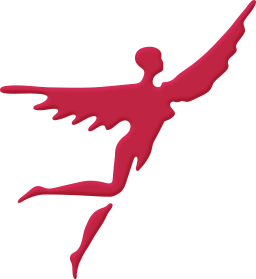 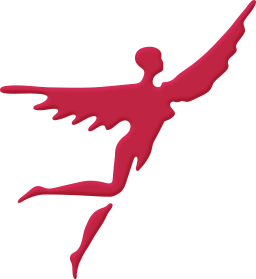 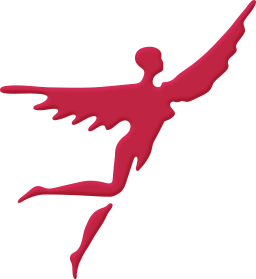 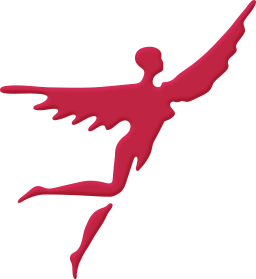 Použité zdroje
Odmaturuj ze společenských věd: Didaktis, Brno, 2004
Osborne R. Filosofie. české vydání: Portál, Praha, 2006
Storig H. J. Malé dějiny filosofie, 1. vydání: Zvon, Praha, 1992.
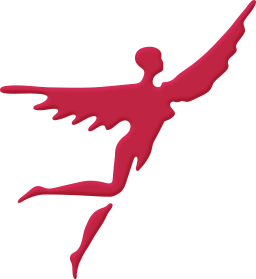 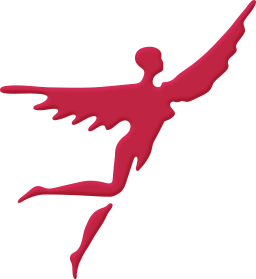